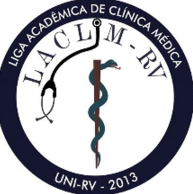 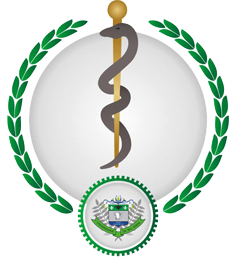 Orientação Baseada em Evidências para a Gestão da Hipertensão Arterial em Adultos
Junta-Comitê Nacional para o controle da hipertensão (JNC 8)2014
Acadêmicas:

Jamile Cristine Ferreira 
Juliana Frange Miranda


Orientador:

Dr. Aurélio Machado
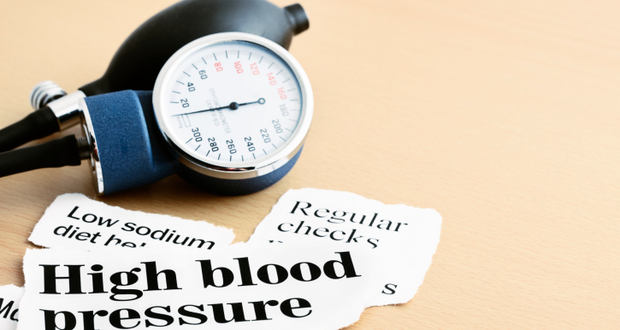 HIPERTENSÃO
Uma das maiores causas evitáveis;

Condição mais comum  leva ao atendimento na atenção primária;

Pode acarretar: IAM, AVE, falência renal  morte;
Sobre o JNC 8
Joint National Committee 8

Publicado em dezembro de 2013;

Reune opiniões de especialistas dos EUA para atualização das recomendações em HAS;
Sobre o JNC 8
Estudo foi baseado em evidências  

  Enfoque nas medicações e no manejo da hipertensão em adultos. 

Atender às necessidades clínicas da maioria dos pacientes;

Não substitui o julgamento clínico de cada paciente;
O que guiou essa pesquisa?
1. Tratamento inicial com anti-hipertensivo, em adultos, melhora os resultados de saúde? 

2. Iniciar tratamento farmacológico anti-hipertensivo específico, em adultos, melhora os resultados na saúde?

3. Em adultos com hipertensão arterial, fazer tratamento com várias drogas/classes anti-hipertensivas, diferem em benefícios e malefícios na saúde?
JNC 7 (2003) vs JNC 8 (2014)
Metas de tratamento hipertensão "sem complicações" e para subconjuntos com várias comorbidades (DM e DRC);
Metas de tratamento semelhantes para populações de hipertensos exceto em uma subpopulação especial;
JNC 7 (2003) vs JNC 8 (2014)
Modificações de estilo de vida recomendado com base em revisão da literatura e opinião de especialistas;
Modificações de estilo de vida recomendadas pela aprovação das recomendações baseadas em evidências do Grupo de Trabalho Estilo de vida (Lifestyle Work Group);
JNC 7 (2003) vs JNC 8 (2014)
Recomendados 5 classes para terapia inicial mais recomendado diuréticos tiazídicos; 

Especificada classes particulares para pacientes com DM, DRC, ICC, IAM e AVE e alto risco de DCV;
Seleção recomendada entre 4 classes específicas de medicamento (IECA, BRA, BCC ou diuréticos); 

Recomenda-se classes de medicamentos específicos com base na etnia, DRC e diabéticos;
Recomendações
Recomendação 1:
Na população geral ≥ 60 anos;
 Início do tratamento: PAS ≥ 150 mm Hg e PAD  ≥  90 mm Hg; 
 Meta: PAS < 150 mm Hg e PAD <90 mm Hg; 

 Recomendação Forte - categoria A
Recomendação 2
População em geral > 60 anos;
Iniciar o tratamento quando PAD ≥ 90 mmHg; 
 Meta: PAD < 90 mmHg; 

Para as idades 30-59 anos, forte recomendação - categoria A;

  Para as idades 18-29 anos, opinião de especialistas - categoria E;
Recomendação 3
Na população em geral < 60 anos; 

Iniciar tratamento com PAS ≥ 140 mmHg 

 Meta: PAS < 140 mm Hg.

 Opinião de Especialista - categoria E
Recomendação 4
Na população com idade ≥ 18 anos + DRC;

Iniciar tratamento: PAS ≥ 140 mmHg ou PAD ≥ 90 mmHg; 

Meta: PAS < 140 mmHg e PAD < 90 mmHg; 


Opinião de Especialista - categoria E
Recomendação 5
Na população com idade ≥ 18 anos + DM;

Iniciar tratamento: PAS ≥ 140 mmHg ou PAD ≥ 90mmHg;
 
Meta: PAS < 140 mmHg e PAD < 90 mmHg. 

Opinião de Especialista - categoria E
Recomendação 6
Na população não negra em geral incluindo DM;

Tratamento anti-hipertensivo inicial deve incluir um diurético do tipo tiazídico, BCC, IECA ou BRA;

Recomendação Moderada - categoria B
Recomendação 7
Na população negra em geral incluindo DM;

Tratamento inicialdiurético do tipo tiazídico ou BCC. 

População negra em geral: Recomendação Moderada - categoria B
 Pacientes negros com diabetes: Recomendação Fraca - categoria C
Recomendação 8
Na população com idade ≥ 18 anos + DRC, independe da raça e DM;

Tratamento inicial (ou adicional) IECA ou BRA para melhorar a resposta renal;

Aplicando-se a todos os pacientes com DRC com hipertensão;

 Recomendação Moderada - categoria B
Recomendação 9
Objetivo PA não alcançado em um mês aumentar dose do medicamento ou adicionar segunda droga (diurético tipo tiazida, BCC, IECA ou BRA) monitorização objetivo PA não alcançado com 2 drogas, adicione uma terceira (não use IECA + BRA juntos) objetivo PA não alcançado uso de anti hipertensivos de outras classes (betabloqueador) objetivo PA não alcançado encaminhamento para um especialista. 
Opinião Especialista- categoria E
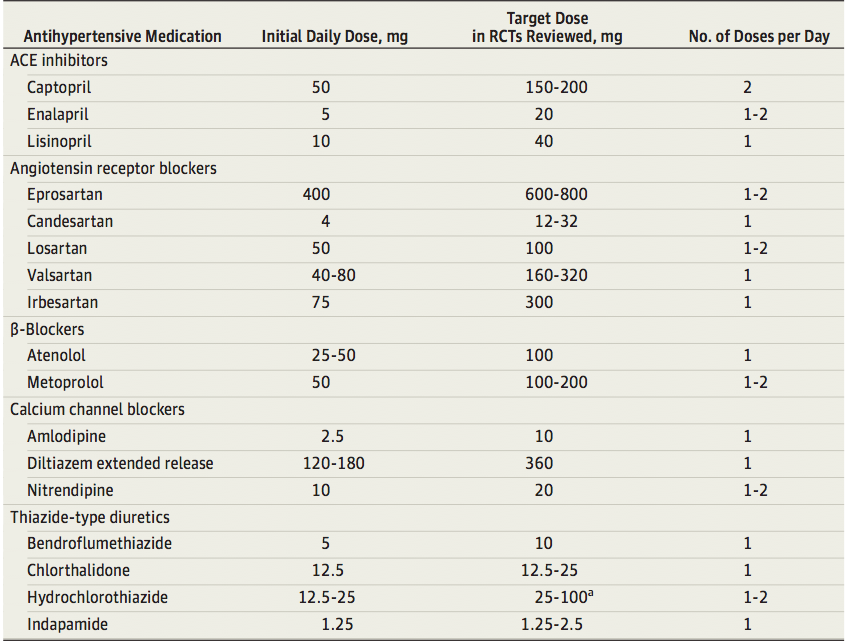 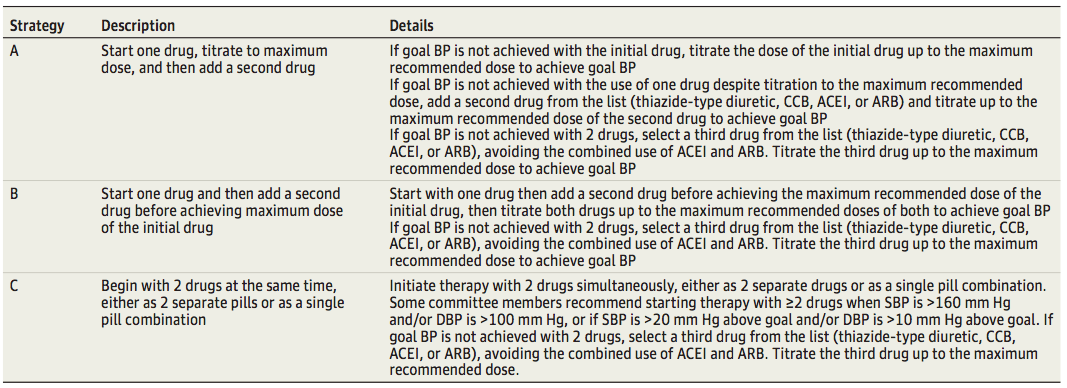 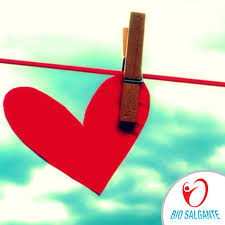 RESUMINDO
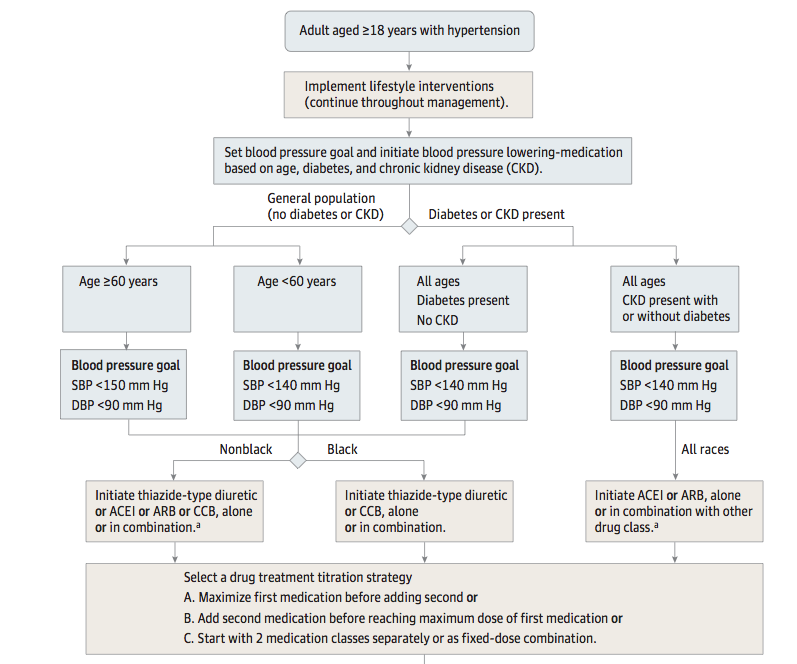 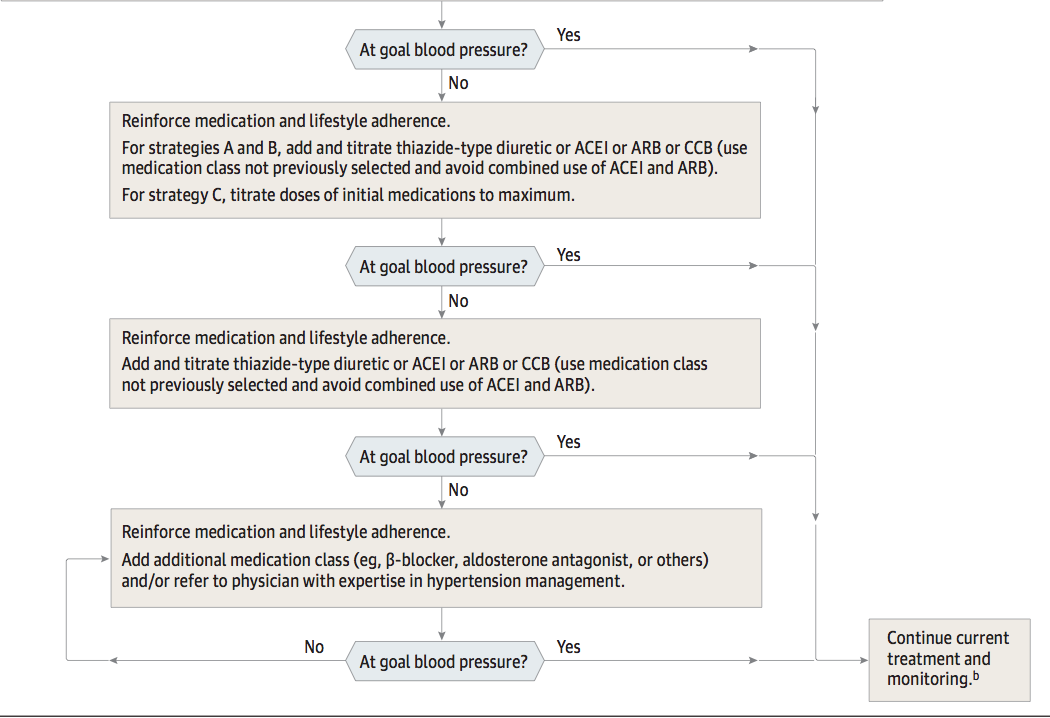 REFERÊNCIA BIBLIOGRÁFICA
JAMES, P.A.; OPARIL, S.; et al. 2014 Evidence-Based Guideline for the Management of High Blood Pressure in Adults. American Medical Association. v.311, n.5, p.507-520, Dezembro, 2013.
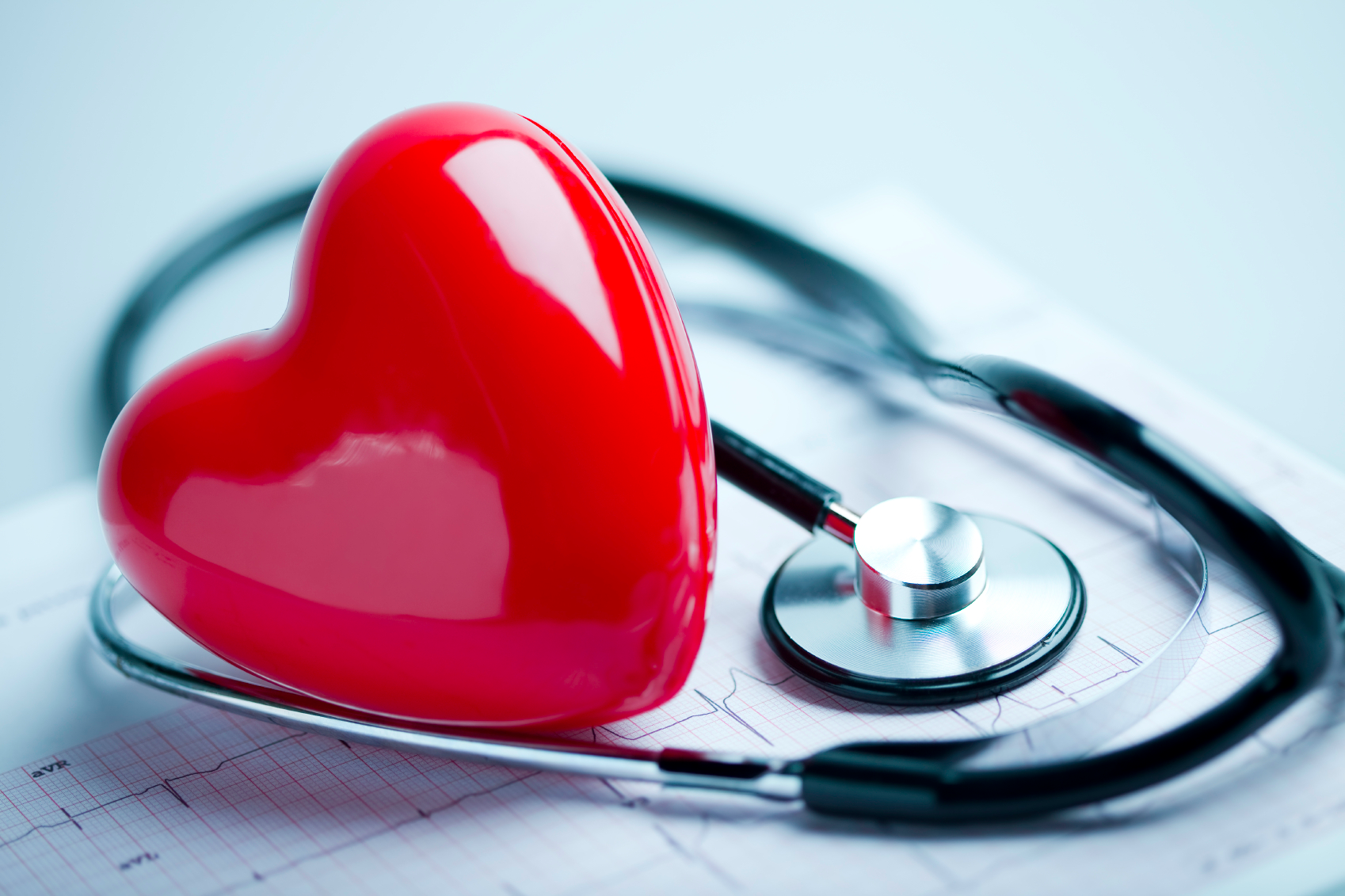 Obrigada…